马可福音  4：35 -- 5： 20
35     当那天晚上，耶稣对门徒说，我们渡到那边去吧。
36     门徒离开众人，耶稣仍在船上，他们就把祂一同带去。也有别的船和他同行。
37     忽然起了暴风，波浪打入船内，甚至船要满了水。
38     耶稣在船尾上，枕着枕头睡觉。门徒叫醒了祂，说，夫子，我们丧命，你不顾吗？
39     耶稣醒了，斥责风，向海说，住了吧，静了吧。风就止住，大大地平静了。
40     耶稣对他们说，为什么胆怯。你们还没有信心吗？
41     他们就大大地惧怕，彼此说，这到底是谁，连风和海也听从祂了。
1     他们来到海那边，格拉森人的地方。
2     耶稣一下船，就有一个被污鬼附着的人，从坟茔里出来迎着祂。
3     那人常住在坟茔里，没有人能捆住他，就是用铁链也不能。
4     因为人屡次用脚镣和铁链捆锁他，铁链竟被他挣断了，脚镣也被他弄碎了。总没有人能制伏他。
5     他昼夜常在坟茔里和山中喊叫，又用石头砍自己。
6     他远远地看见耶稣，就跑过去拜祂。
7     大声呼叫说，至高神的儿子耶稣，我与祢有什么相干。我指着神恳求祢，不要叫我受苦。
8     是因耶稣曾吩咐他说，污鬼阿，从这人身上出来吧。
9     耶稣问他说，你名叫什么。回答说，我名叫群，因为我们多的缘故。
10     就再三地求耶稣，不要叫他们离开那地方。
11     在那里山坡上，有一大群猪吃食。
12     鬼就央求耶稣说，求祢打发我们往猪群里附着猪去。
13     耶稣准了他们。污鬼就出来进入猪里去。于是那群猪闯下山崖，投在海里淹死了。猪的数目约有二千。
14     放猪的就逃跑了，去告诉城里和乡下的人。众人就来要看是什么事。
15     他们来到耶稣那里，看见那被鬼附着的人，就是从前被群鬼所附的，坐着，穿上衣服，心里明白过来。他们就害怕。
16     看见这事的，便将鬼附之人所遇见的，和那群猪的事，都告诉了众人。
17     众人就央求耶稣离开他们的境界。
18     耶稣上船的时候，那从前被鬼附着的人，恳求和耶稣同在。
19     耶稣不许，却对他说，你回家去，到你的亲属那里，将主为你所作的，是何等大的事，是怎样怜悯你，都告诉他们。
20     那人就走了，在低加波利，传扬耶稣为他作了何等大的事，众人就都希奇。
怜悯的心肠
[Speaker Notes: 当许多人因着好奇心或是为了看神迹而来时，主耶稣开始用比喻对他们讲述重要的真理。然而很多人听了不明白也无所谓，或是从不把这些话联系于自己的生活与生命。然而对于定意跟从祂的门徒，主却乐意将一切的比喻向他们解释清楚，并使他们明白祂对他们的期望。撒种的比喻是圣经记载得最详尽的一个，是我们不但需要明白，也需要在一生中常被提醒的金玉良言。]
加利利海
加利利海
大卫铜像
加利利海
加利利海游船
加利利海古船
[Speaker Notes: In 1986, two brothers walked the shores of the Sea of Galilee hoping to find an ancient boat. Their hopes were high since the water level was low, due to the previous year’s drought. As they were walking, one of the brothers found a nail, which lead to soft and spongy wood. This was the beginning of the discovery of what today is known as the “Jesus Boat.”]
加利利海古船模型
主动的寻找（4：35-36）
当那天晚上，耶稣对门徒说，我们渡到那边去吧。门徒离开众人，耶稣仍在船上，他们就把祂一同带去。也有别的船和祂同行。
[Speaker Notes: 主耶稣这次带门徒渡海的目的何在？
你认为哪些人是当被怜悯的？]
恶者的拦阻（4：37-41）
忽然起了暴风，波浪打入船内，甚至船要满了水。耶稣在船尾上，枕着枕头睡觉。门徒叫醒了他，说，夫子，我们丧命，祢不顾吗？耶稣醒了，斥责风，向海说，住了吧，静了吧。风就止住，大大地平静了。耶稣对他们说，为什么胆怯。你们还没有信心吗？他们就大大地惧怕，彼此说，这到底是谁，连风和海也听从祂了。
[Speaker Notes: 海上的风暴出自何源头？
主耶稣平静风暴带给门徒哪些启示？]
从迦百农到格拉森
可怜的「恐怖分子」（5：1-5）
他们来到海那边，格拉森人的地方。耶稣一下船，就有一个被污鬼附着的人，从坟茔里出来迎着他。那人常住在坟茔里，没有人能捆住他，就是用铁链也不能。因为人屡次用脚镣和铁链捆锁他，铁链竟被他挣断了，脚镣也被他弄碎了。总没有人能制伏他。他昼夜常在坟茔里和山中喊叫，又用石头砍自己。
[Speaker Notes: 什么样的人是你觉得恐怖的？
你在生活中会回避或是排斥怎样的人？]
不同的价值观（5：6-17）
他远远地看见耶稣，就跑过去拜祂。大声呼叫说，至高神的儿子耶稣，我与祢有什么相干。我指着神恳求祢，不要叫我受苦……耶稣问他说，你名叫什么。回答说，我名叫群，因为我们多的缘故。就再三地求耶稣，不要叫他们离开那地方……鬼就央求耶稣说，求你打发我们往猪群里附着猪去。耶稣准了他们……于是那群猪闯下山崖，投在海里，淹死了。猪的数目，约有二千……众人就来要看是什么事……他们就害怕……众人就央求耶稣离开他们的境界。
[Speaker Notes: 鬼从何而来？他们为什么要附在人身上？
耶稣为何允许鬼毁灭一大群猪？当地人为何要耶稣离开？他们害怕什么]
改变的生命（5：18-21）
耶稣上船的时候，那从前被鬼附着的人，恳求和耶稣同在。耶稣不许，却对他说，你回家去，到你的亲属那里，将主为你所作的，是何等大的事，是怎样怜悯你，都告诉他们。那人就走了，在低加波利，传扬耶稣为他作了何等大的事，众人就都希奇。耶稣坐船又渡到那边去……
[Speaker Notes: 被释放的人与之前有何不同？
这一次耶稣要他做的是什么？他做到了吗？]
加利利海四围
[Speaker Notes: 你是否有特别害怕的传福音对象？周平父亲信主的见证。]
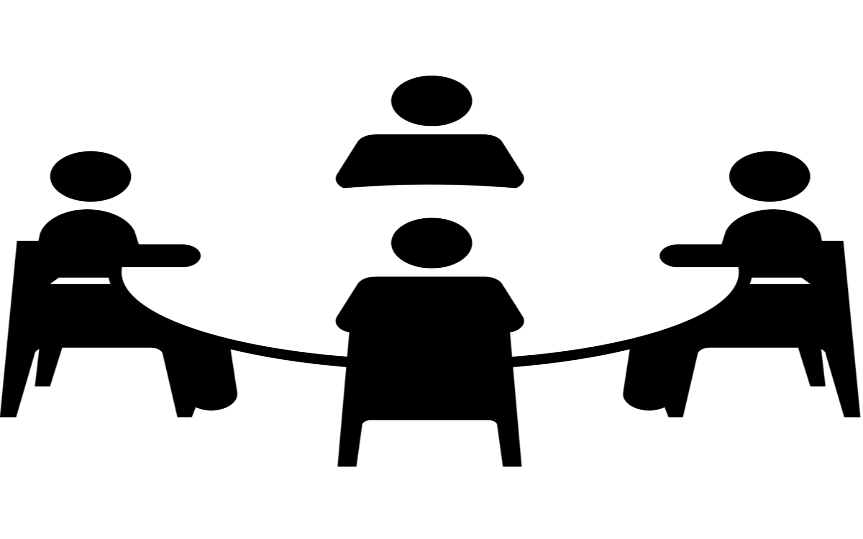 讨论题
在祢想要传福音时最害怕面对什么人？
你体会过想传福音时撒旦在兴风作浪吗？
你如何看那些被边缘化的人对福音的需要？
今天的经文是否对你的价值观有所提醒？
请大家为一个或数个你想要传福音的对象祷告。